CARBOHIDRATOS
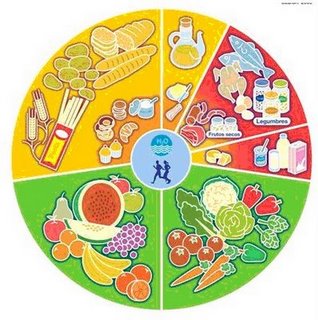 CARBOHIDRATOS
Los carbohidratos son compuestos que contienen cantidades grandes de grupos hidroxilo. Los carbohidratos mas simples contienen una molécula de aldehido (a estos se los llama polihidroxialdehidos) o una cetona (polihidroxicetonas).
CARBOHIDRATOS 
FAVORABLES
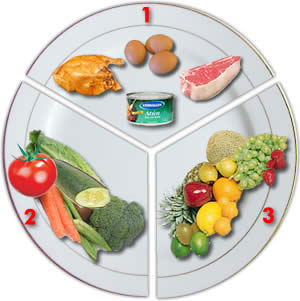 CARBOHIDRATOS
DESFAVORABLES
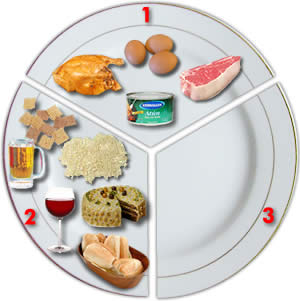 CLASIFICACION
Todos los carbohidratos pueden clasificarse como monosacáridos, disacáridos, oligosacarido o polisacáridos. 
Los monosacáridos  se clasifican de acuerdo al numero de carbonos que contienen sus estructuras. Los mas importantes contienen entre cuatro y seis carbonos.
Los disacáridos  son glúcidos formados por dos moléculas de monosacáridos y, por tanto, al hidrolizarse producen dos monosacáridos libres.
Un oligosacarido esta hecho por 2 a 10 unidades de monosacáridos unidas por uniones glucosa. 

Los polisacáridos son mucho mas grandes y contienen cientos de unidades de unidades de monosacáridos.
ANABOLISMO Y CATABOLISMO
ANABOLISMO DE CARBOHIDRATOS Gluconeogénesis.(Formación de glucosa a partir de compuestos distintos a los carbohidratos) Ej. a partir de la Alanina (un aminoácido) se forma glucosa.

CATABOLISMO DE CARBOHIDRATOS
    Glucogenólisis. (El glucógeno se degrada a sus unidades más simples, la glucosa)